Diagrammes potentiel-pH
Comment lire un diagramme
Comment lire un diagramme
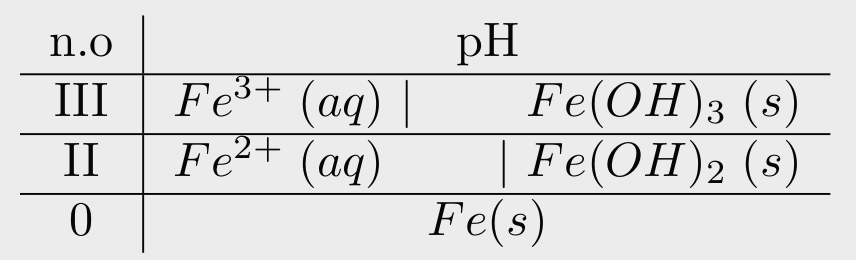 Comment lire un diagramme
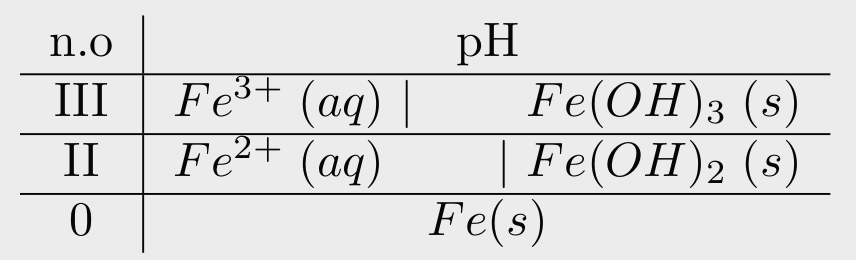 Frontière verticale = équilibre non electrochimique
Comment lire un diagramme
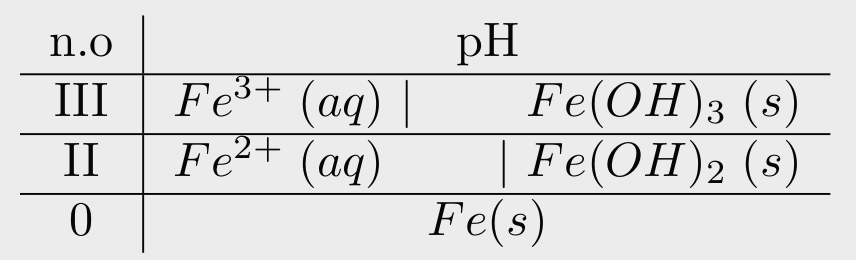 Frontière verticale = équilibre non électrochimique
Frontière horizontale = équilibre non acido-basique
Comment lire un diagramme
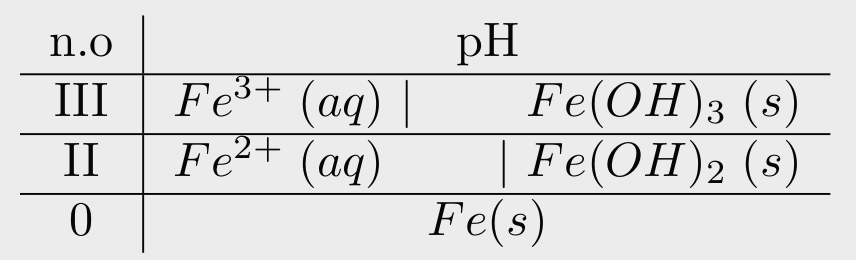 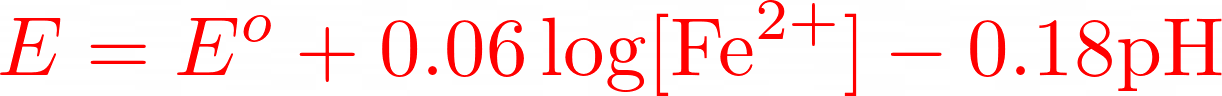 Frontière verticale = équilibre non électrochimique
Frontière horizontale = équilibre non acido-basique
Frontière oblique= équilibre mixte
Comment lire un diagramme
@ctot(Fe)=10-2mol/L
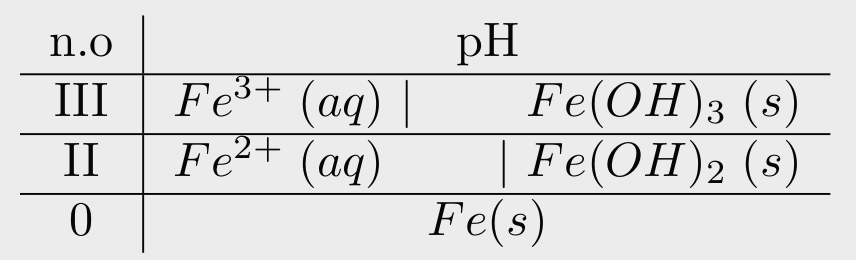 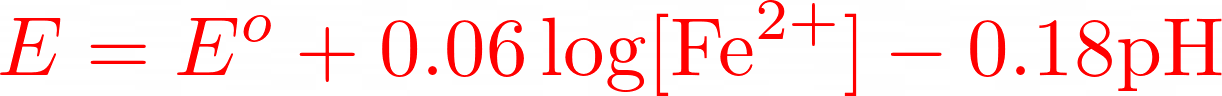 Frontière verticale = équilibre non électrochimique
Frontière horizontale = équilibre non acido-basique
Frontière oblique= équilibre mixte
Attention à la convention de tracé !
Comment lire un diagramme
@ctot(Fe)=10-2mol/L
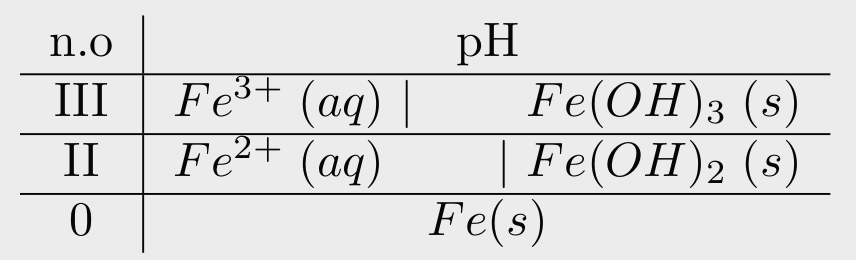 Frontière verticale = équilibre non électrochimique
Frontière horizontale = équilibre non acido-basique
Frontière oblique= équilibre mixte
Lire un potentiel standard = intersection à pH=0
Comment lire un diagramme
@ctot(Fe)=10-2mol/L
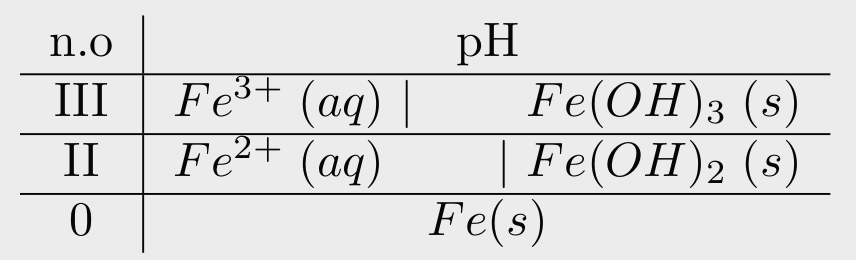 Frontière verticale = équilibre non électrochimique
Frontière horizontale = équilibre non acido-basique
Frontière oblique= équilibre mixte
Lire un potentiel standard = intersection à pH=0
Lire un pKs ou pKa = droites verticales
Superposition de diagrammes : Fer-Eau
Superposition de diagrammes : Manganèse-eau
Hydrométallurgie : élimination du Fer
Hydrométallurgie : élimination du Cuivre